HDLSS Discrimination
Simple Solution:
Mean Difference (Centroid) Method
Recall not classically recommended
Usually no better than FLD
Sometimes worse
But avoids estimation of covariance
Means are very stable
Expect less HDLSS problem
HDLSS Discrimination
Mean Difference (Centroid) Method

Same 
Data,

Movie 
over
dim’s
HDLSS Discrimination
Mean Difference (Centroid) Method
Far more stable over dimensions
Because is likelihood ratio solution
(for known variance - Gaussians)
Doesn’t feel HDLSS boundary
Eventually becomes too good?!?
Widening gap between clusters?!?
Careful:   angle to optimal grows
So lose generalizability (since noise inc’s)
HDLSS data present some odd effects…
Maximal Data Piling
Strange FLD effect at HDLSS boundary:
Data Piling:

For each class,
all data 
project to 
single
value
Maximal Data Piling
What is happening?
Hard to imagine
Since our intuition is 3-dim’al
Came from our ancestors…

Try to understand data piling with
	some simple examples
Maximal Data Piling
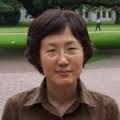 Maximal Data Piling
Maximal Data Piling
[Speaker Notes: C:\Documents and Settings\J S Marron\My Documents\Research\ComplexPopn\MaxDataPiling\dppic2_2.pdf]
Maximal Data Piling
Maximal Data Piling
Maximal Data Piling
[Speaker Notes: C:\Documents and Settings\J S Marron\My Documents\Research\ComplexPopn\MaxDataPiling\dppic2_2.pdf]
Maximal Data Piling
Maximal Data Piling
Maximal Data Piling
Maximal Data Piling
Maximal Data Piling
Maximal Data Piling
Maximal Data Piling
Movie Through Increasing Dimensions